А
С
К
А
Н
І
Я


Н
О
В
А
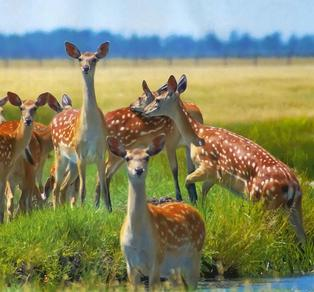 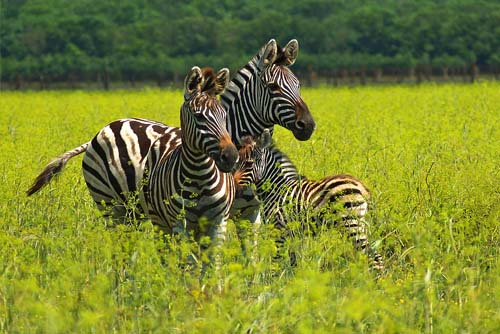 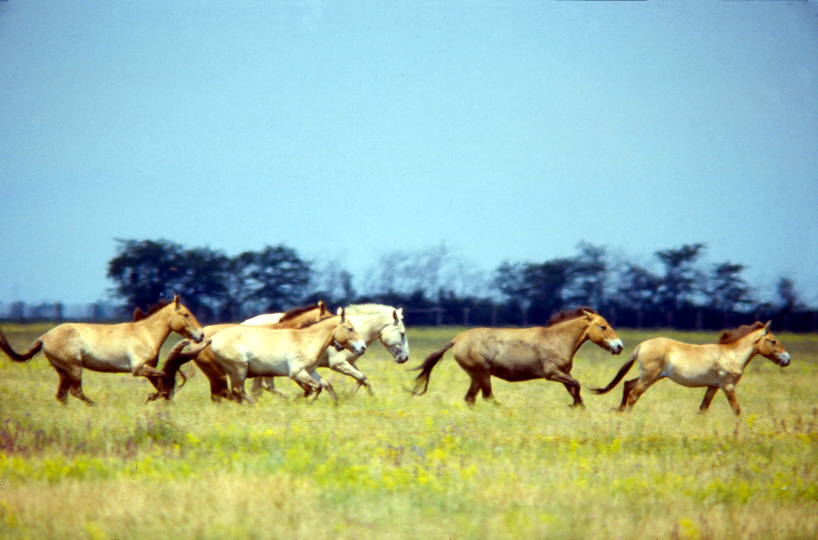 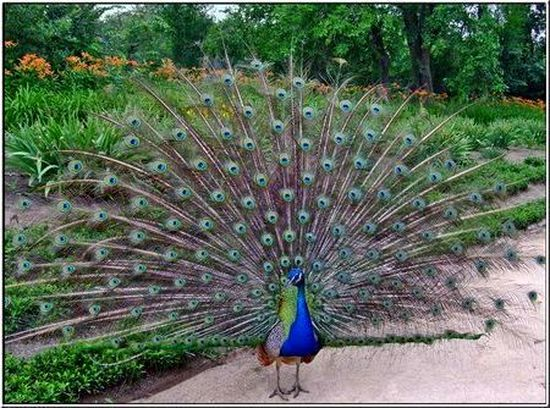 [Speaker Notes: А]
Олешківські піски
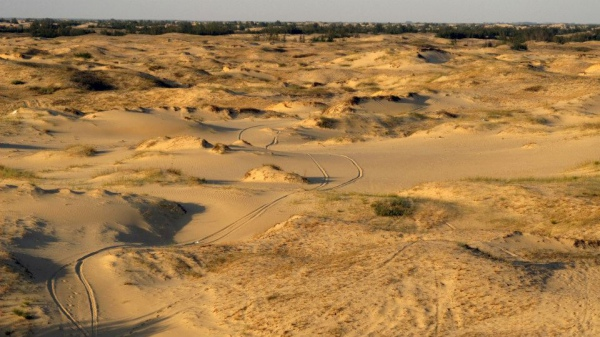 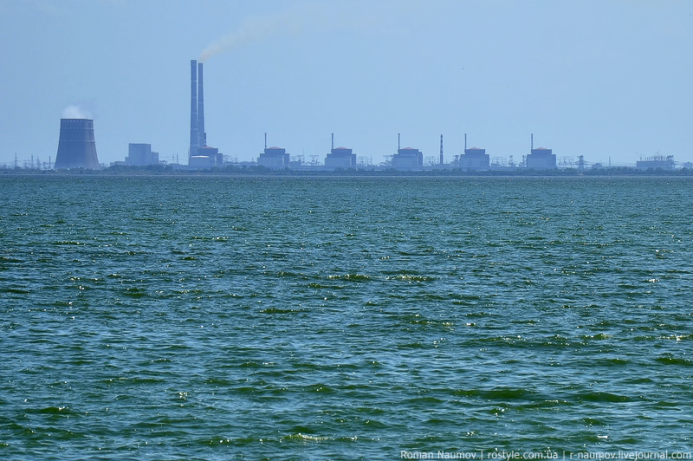 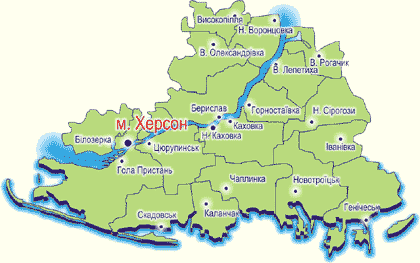 Каховське
 водосховище
Азовське море
Чорне море
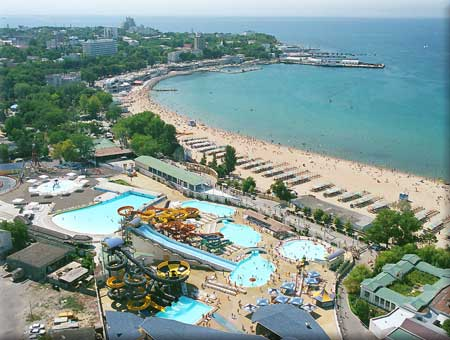 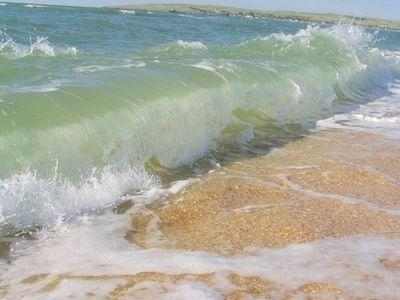 Сивашське море
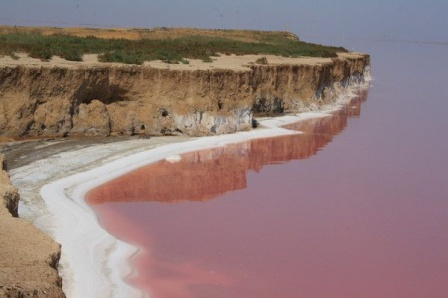 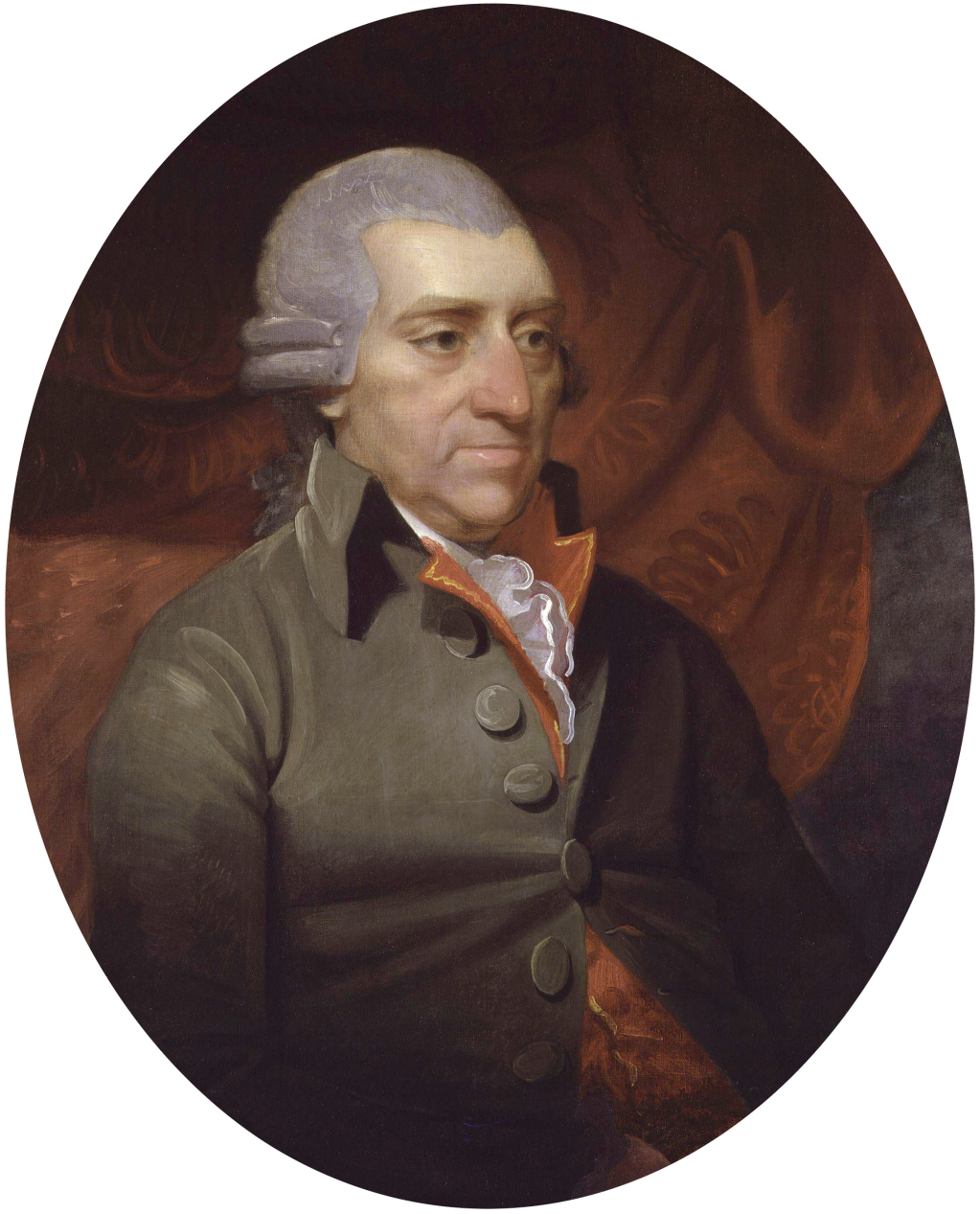 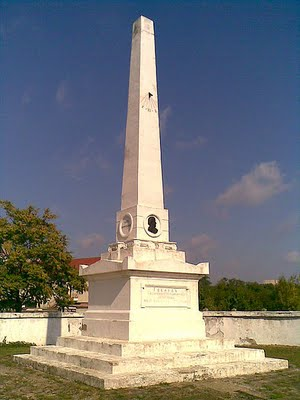 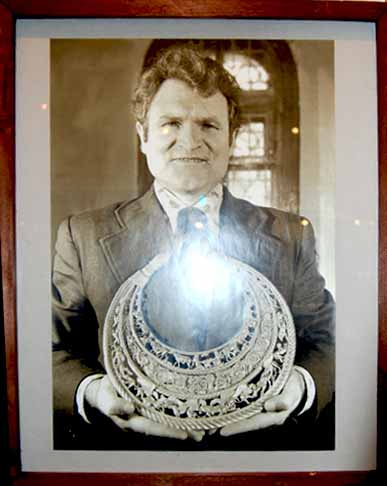 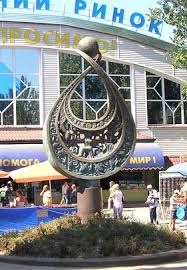 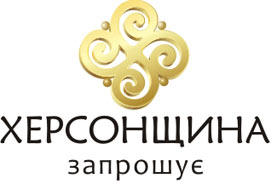